Inclusão digital e aplicações pedagógicas: contribuições          para melhoria da qualidade da educação básica
Google Classroom
Google Sala de Aula
G Suite for Education
↕
Google Workspace for Education
Gratuito
↕
Armazenamento
↕
Cadastramento de usuários
1
2
3
Google Classroom
Conta Google
Intuitiva
Aplicações
Comunicação
↕
Disponibilização de materiais
↕
Atividades
Obrigatório
Simples
Obrigada!
Créditos
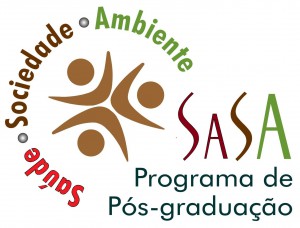 /ufvjmoficial
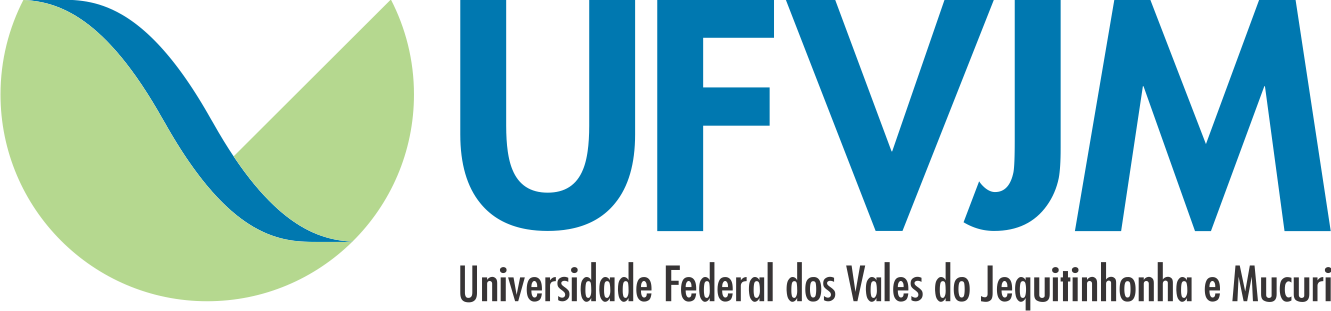 DeFar
UFVJM
@ufvjmoficial
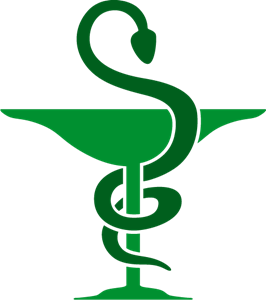 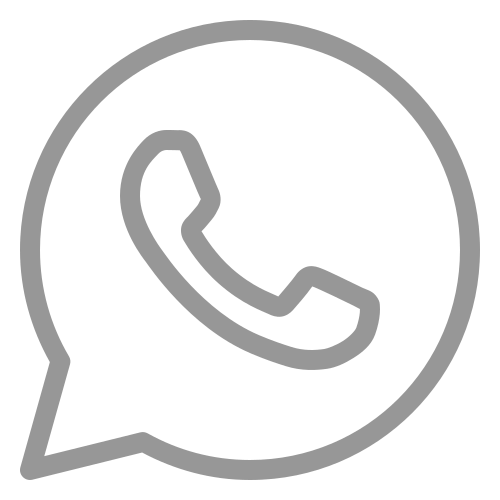 (38)99885.7686
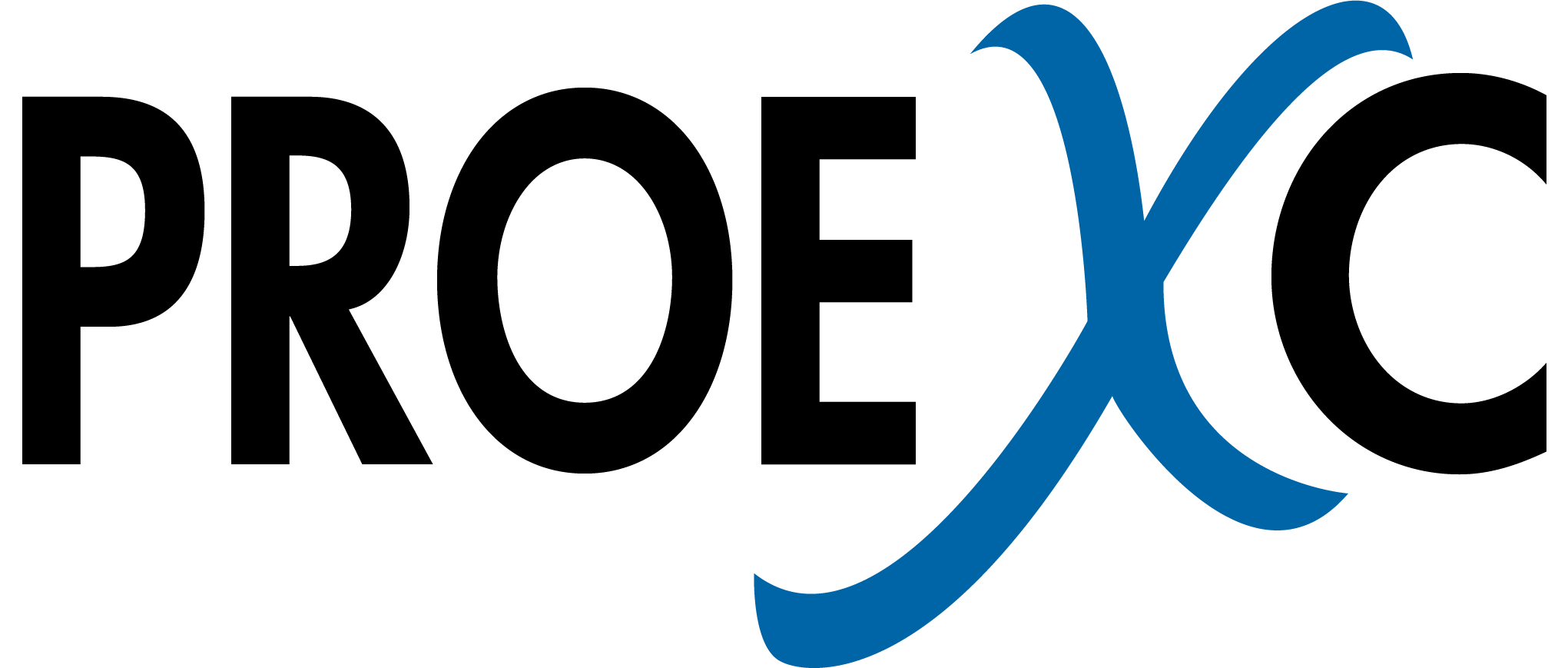 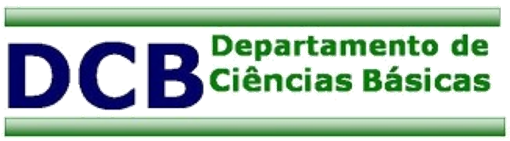 @ufvjm
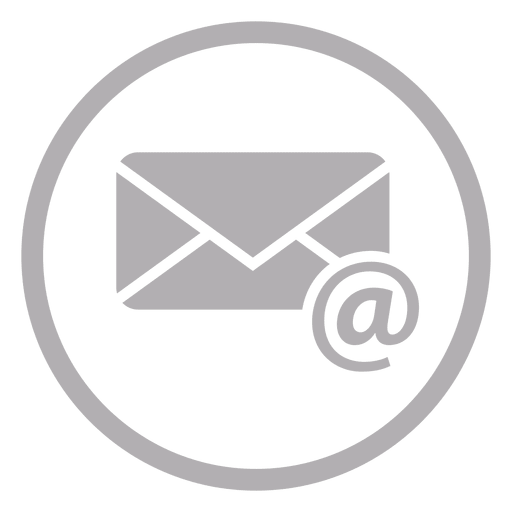 leida@ufvjm.edu.br
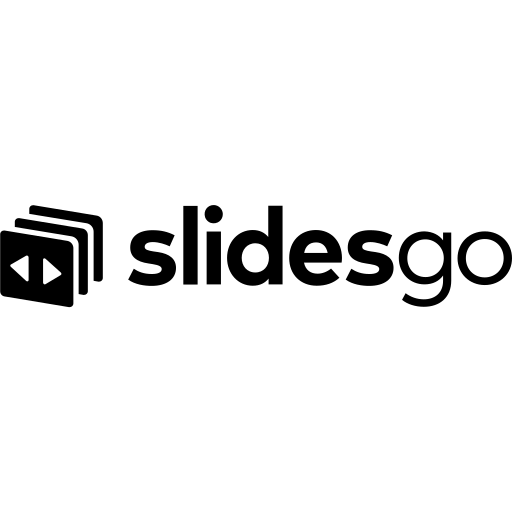 Template: Hand-Drawn Timeline Infographics by Slidesgo - https://slidesgo.com/pt
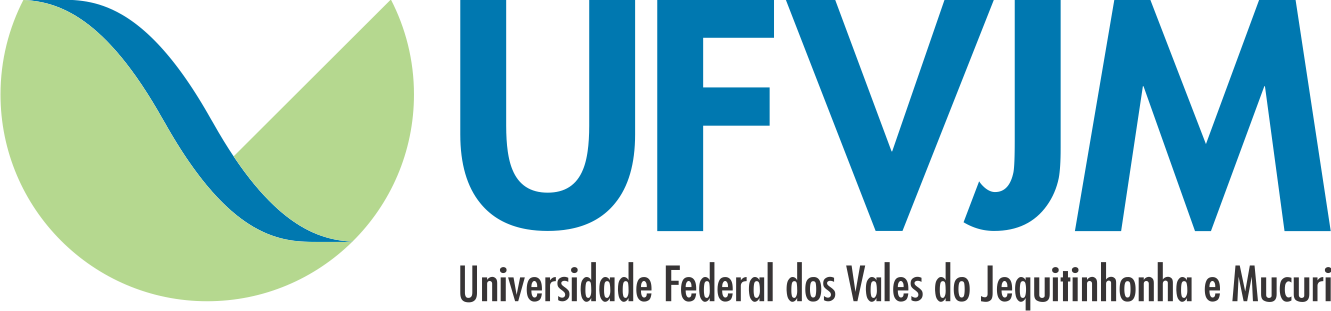 Edição:
Davi Calegário de Sá Teles